1
SOPHITORIUM MANAGEMENT COLLEGE
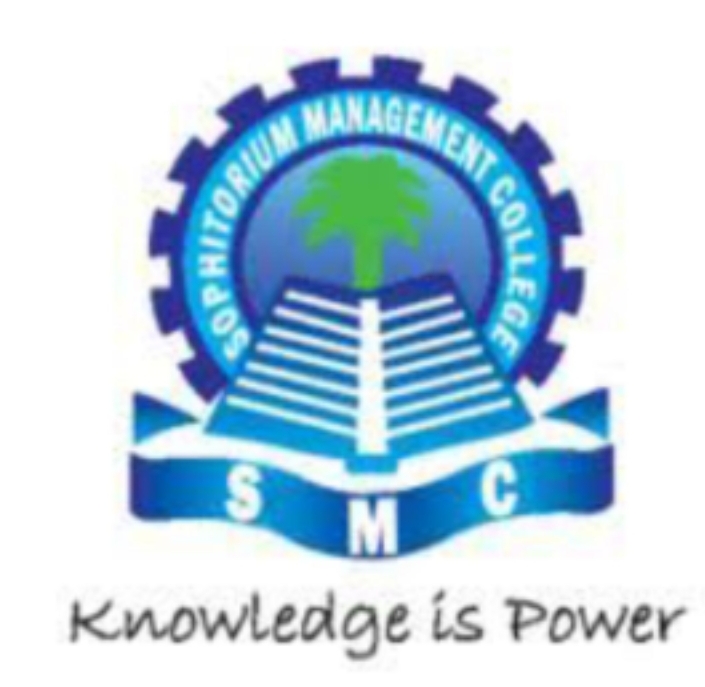 SUBJECT NAME-ORGANIZATION  BEHAVIOUR
2
UNIT-1


AN OVER VIEW OF ORGANIZATIONAL BEHAVIOR
3
To discuss:
1.1. What is organizational behavior? 
1.2. The three basic units of analysis in OB 
1.3. Replacing intuition with systematic study 
1.4. A review of a manager's job and its relation to the study of OB 
1.5. The characteristics of OB 
1.6. Development of OB 
1.7. Contributing disciplines to OB 
1.8. Management and OB in the 21st Century 
1.9. Organization as a system 
1.10. Ethics and Organizational Behavior
4
What is an organization?
An organization is a consciously coordinated social unit, composed of two or more people that functions on a relatively continuous basis to achieve a common goal or set of goals.
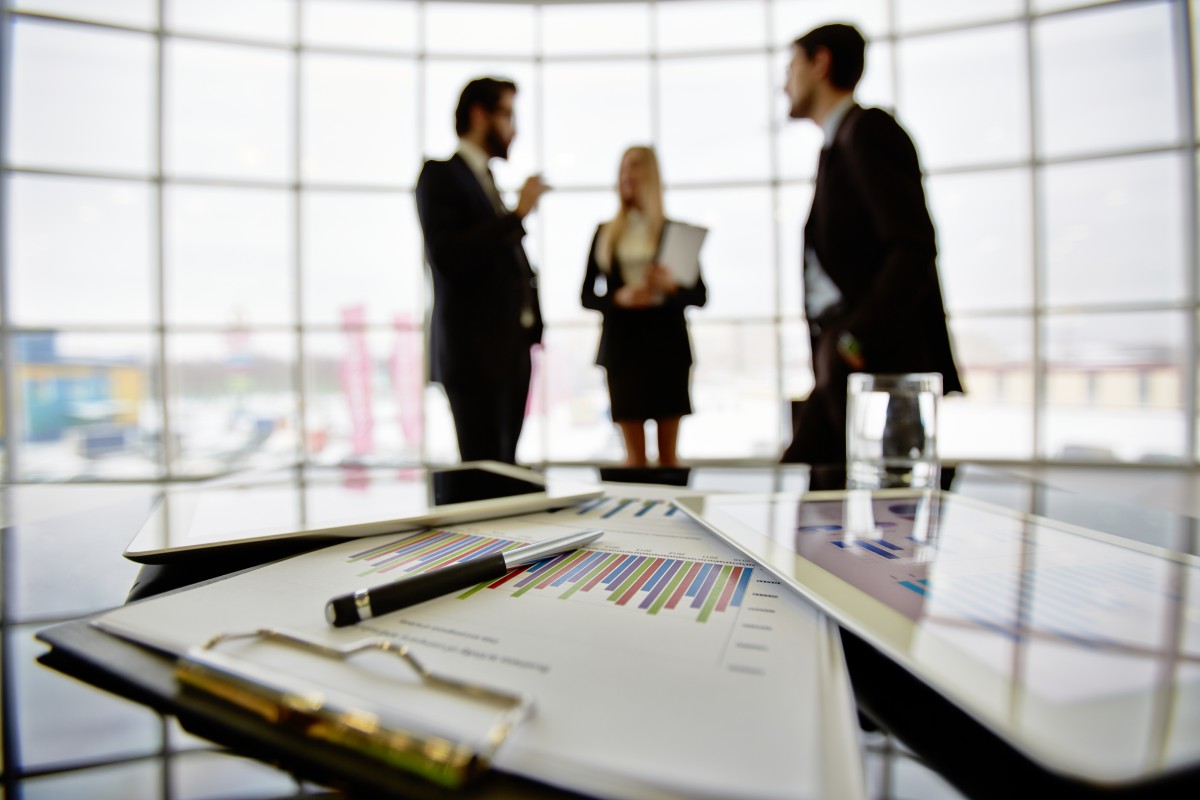 5
What is organizational behavior?
Organizational behavior is a field of study that investigates the impact that individuals, groups, and structure have on behavior within organization, for the purpose of applying such knowledge toward improving an organizations effectiveness.
6
What is OB?
Organization Behaviour is the study and application of knowledge about how people act within an organization. It is human tool for human benefit.- Newstrom & Davis
The study of human behavior, attitudes, and performance within an organizational setting
drawing on theory, methods, and principles from such disciplines as psychology, sociology, political science, and cultural anthropology
to learn about individual, groups, structure, and processes
7
8
Goals of OB
Explanation
If we are to understand a phenomenon, we must begin by trying to explain it. We can then use this understanding to determine a cause.
Prediction
It seeks to determine what outcomes will result from a given action.
Control 
The control objective is frequently seen by manager as the most valuable contribution the OB makes toward their effectiveness on the job.
9
Are the following questions true or false?
10
Fundamental Principles of OB
Keep workers happy to increase productivity
Maintain transparency in operations.
Adapt ethical practices.
Developing teams to understand each other and contribute to growth of organization
Developing organizational citizenship
Developing quality leaders
Adapting learning organization concept and help employees accept changes in organization.
Principles of OB
OB is a way of thinking
OB is multidisciplinary
There is a distinctly humanistic orientation within OB
The field of OB is performance-oriented
The role of the scientific method is important in studying variables and relationships
OB has a distinctive applications orientation
Focal Points of OB
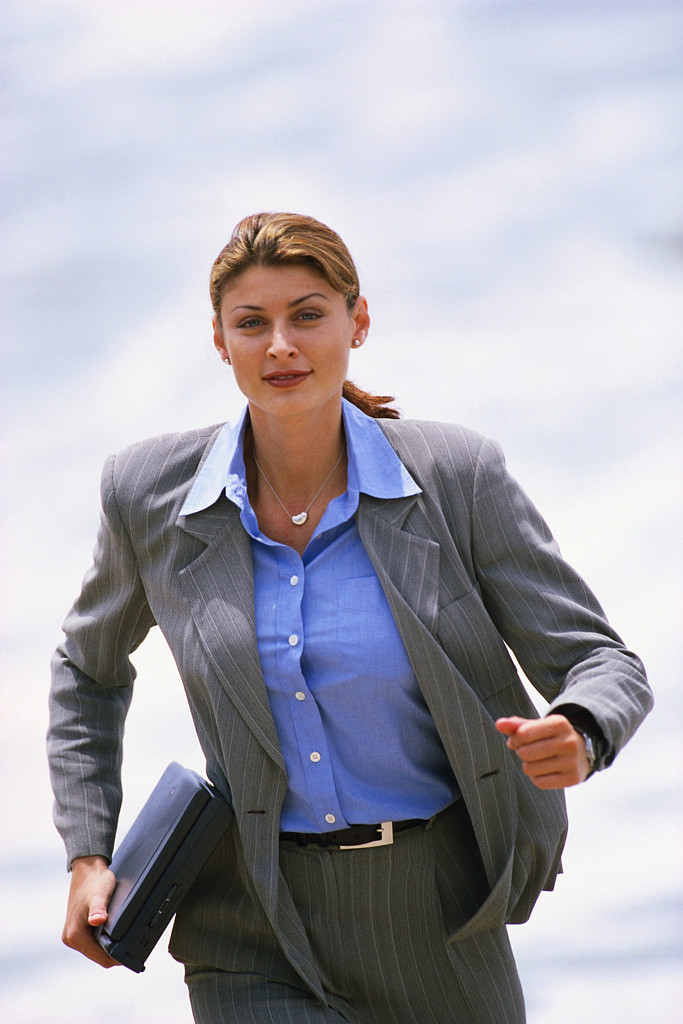 Jobs
Work
Absenteeism
Employment turnover
Productivity
Human performance
Management
1-12
13
Goals of OB:
Systematically describe how people behave under a variety of conditions
To understand why people behave as  they do
To predict future employee behaviour
To control and develop human activity at work
14
Challenges and Opportunities for OB
1.Responding to Globalization
Increased foreign assignments
Working with people from different cultures
Coping with anticapitalism backlash
Overseeing movement of jobs to countries with low-cost labor
Managing people during the war on terror
15
2.Managing workforce diversity
Workforce diversity:
Gender, race, national origin,  age, disability, 
Embracing diversity
Changing demographics

Workforce diversity can increase creativity and innovation in organizations as well as improve decision making by providing different perspective on working as a team.
16
3.Improving quality and productivity
“Almost all quality improvement comes via simplification of design, manufacturing, layout, processes, and procedures.”----Tom Peters
Today’s managers understand that success of any effort at improving quality and productivity must include their employees.
17
4.Improving people skills
We’ll present relevant concepts and theories that can help you explain and predict the behavior of people at work.
Learn a ways to motivate people
How to be a better communicator
How to create more effective teams
18
5.Empowering people
Decision making is being pushed down to the operating level, where workers are being given the freedom to make choices about schedules and procedures and to solve work-related problems.
Self-management team
Managers are empowering employees.
Managers-how to give up control
Employees-how to take responsibility for their work and make appropriate decisions
Leading style, power relationships, the way work is designed, the way organizations are structured
19
6.Stimulating innovation and change
Today’s successful organizations must foster innovation and master the art of change or they’ll become candidate for extinction.
An organization’s employees can be the impetus for innovation and change or they can be a majors stumbling block.
The challenge for managers is to stimulate their employees’ creativity and tolerance for change.
20
7.Coping with “temporariness”
 Managing today would be more accurately described as long periods of ongoing change, interrupted occasionally by short periods of stability!
The actual jobs that workers perform are in a permanent state of flux.
So workers need to continually update their knowledge and skills to perform new job requirements.
21
8.Helping employees balance work/life conflicts
A number of forces have contributed to blurring the lines between employee work and personal lives.
First, the creation of global organizations means their world never sleeps.
Second, communication technology allows employee to do their work at home, in their car, or on the beach in Goa.
Third, organizations are asking employees to put in longer hours.
Finally, fewer families have only a single breadwinner.
22
9.Declining employee loyalty
Beginning in the mid-1980s, in response to global competition, unfriendly takeovers, leveraged buyouts, and the like, corporations began to discard traditional policies on job security, seniority and compensation.
An important OB challenge will be for managers to devise ways to motivate workers who feel less committed to their employers, while maintaining their organizations’ global competitiveness.
23
10.Improving ethical behavior
Members of organizations are increasingly finding themselves facing ethical dilemmas, situations in which they are required to define right and wrong conduct.
In recent years, the line differentiating right from wrong has become even more blurred.
Managers and their organizations are writing and distributing codes of ethics to guide employees through ethical dilemmas.
Implications for Managers
1-24
OB helps with:
Insights to improve people skills
Valuing of workforce diversity
Empowering people and creating a positive work environment
Dealing with labor shortages
Coping in a world of temporariness
Creating an ethically healthy work environment
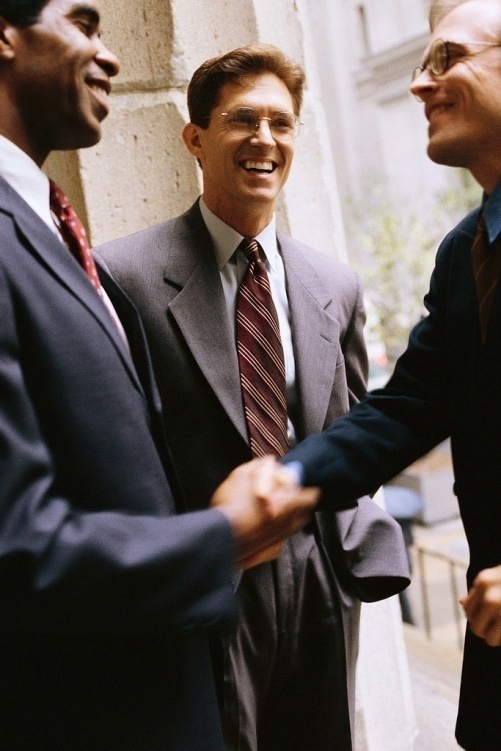 Micro:
The Individual
Contributing Disciplines to the OB Field
1-25
Macro:
Groups &
Organizations
Psychology----individual
learning, motivation, personality, emotions, 
perception, training, job satisfaction, leadership effectiveness, 
individual decision making, performance appraisal, attitude measurement, employee selection, 
work design, work stress
Social psychology----group 
Behavioral change, attitude change,
 communicate, 
group processes, 
group decision making
Sociology
Communication, power, conflict, intergroup behavior,                          ----group
formal organization theory, 
organizational technology, 
organizational change, 
organizational culture     ----organization system
Anthropology
Comparative values,
comparative attitudes, 
cross-culture analysis,    ----group
organizational culture,
Organizational environment,
Power                             ----organization system
Political science
Conflict,
Intra organizational politics, ----group
Power                              ----organization system
29
ORGANISATION AS A SYSTEM
The organization is a system - made up of components which
work together to achieve an overall goal.

Systems approach to OB views the organization as a united, purposeful
system composed of interrelated parts.
 This approach gives managers a way of looking at the organization as a whole, whole person, whole group, and the whole social system.
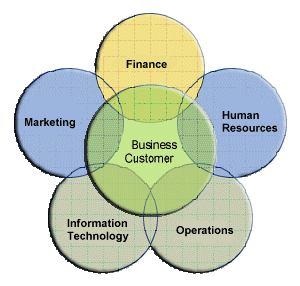 System approach to Organizational Behaviour
30
Model of the Business Professional for the 2021
31
• Strong functional expertise: technical proficiency and cross-functional awareness.
 • Ability to work in an unstructured, team environment. 
• Interpersonal competency and diversity-related skills. 
• Excellent negotiating and influencing skills.
 • Outstanding information technology skills: PC/computer, internet and intranet. 
• Global/transnational perspective.
 • Exceptional verbal (oral and written) communication skills.
 • Critical thinking and analysis capabilities. 
• Ability to consistently deliver high performance. 
• Change agent skills and leadership capabilities
Ethics and Organizational Behaviour
32